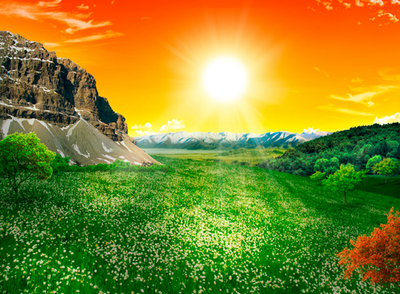 আজকের পাঠে সবাইকে স্বাগতম
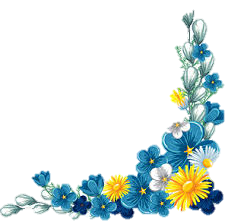 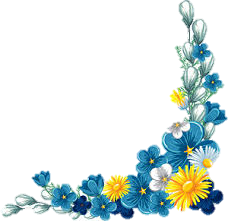 পরিচিতি
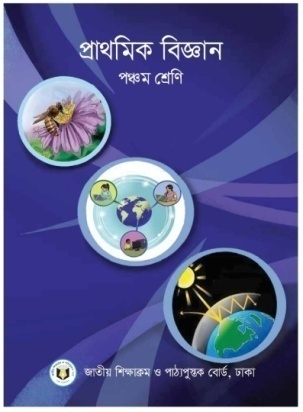 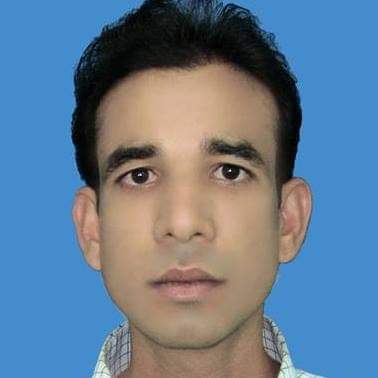 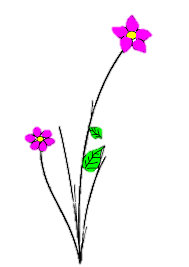 মোঃ জাফর ইকবাল মন্ডল
সহকারি শিক্ষক
নারায়নপুর ১নং সরকারি প্রাথমিক বিদ্যালয়,
পলাশবাড়ি,গাইবান্ধা।
মোবাইল নং-০১৭৩৩২৭৯৮৮২
শ্রেণি-পঞ্চম,
বিষয়-প্রাথমিক বিজ্ঞান
অধ্যায়- ৬ 
পাঠ-সুস্থ জীবনের জন্য খাদ্য
পাঠের শিরোনাম-খাদ্য সংরক্ষণ
সময়ঃ ৪০ মিনিট।
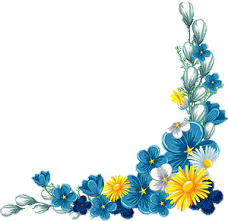 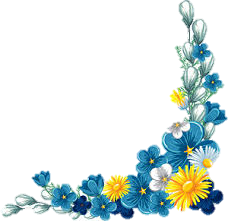 শিখনফল
৮.২.১ বরফ দিয়ে রেফ্রিজারেটরে,হিমাগারে বিভিন্ন খাদ্যবস্তু রাখার ভূমিকা বলতে পারবে।
        ৮.২.২ খাদ্য সংরক্ষণের গুরুত্ব বর্ণনা করতে পারবে।
এসো কিছু ছবি দেখি
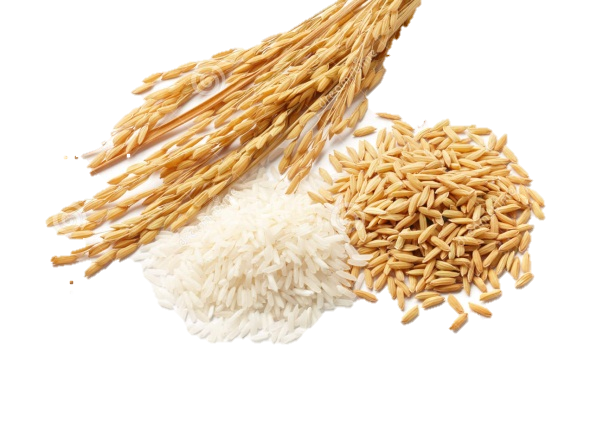 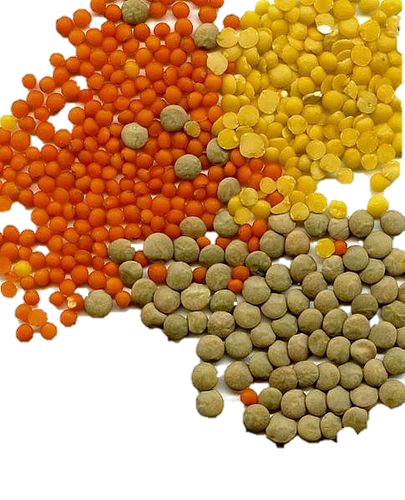 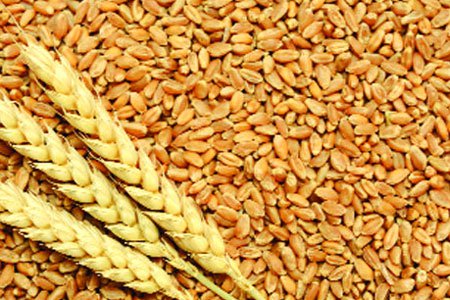 চাল ও ধান
ডাল
গম
এসো আরো কিছু ছবি দেখি
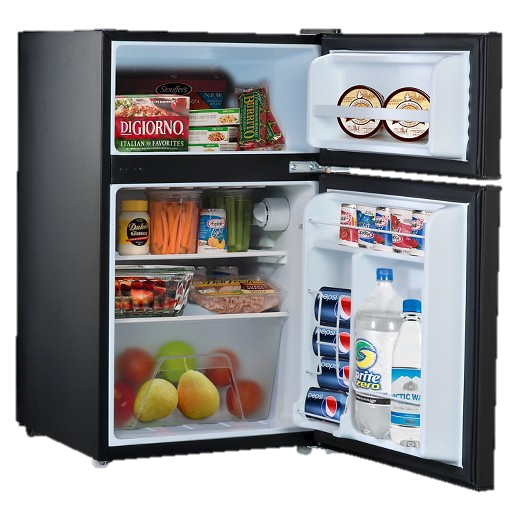 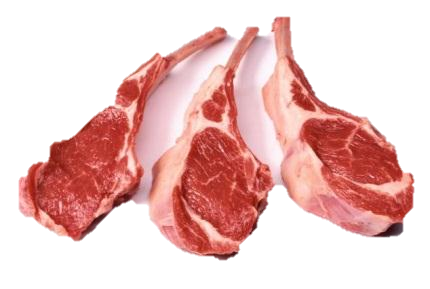 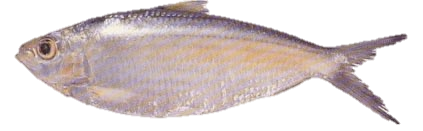 মাছ
মাংস
রেফ্রিজারেটর
আজকের পাঠ
খাদ্য সংরক্ষণ
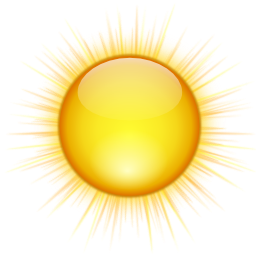 চিত্রের শস্যগুলোকে কীভাবে সংরক্ষণ করা যায়?
রোদে শুকিয়ে।
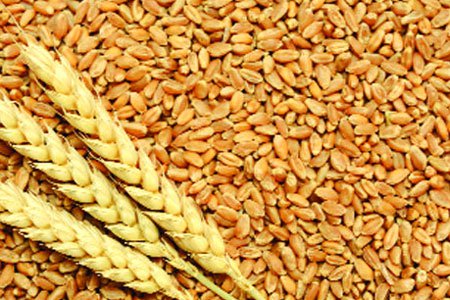 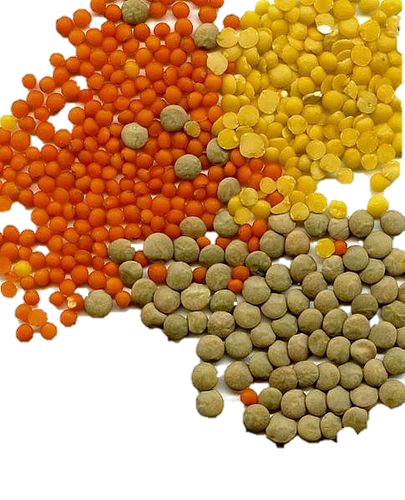 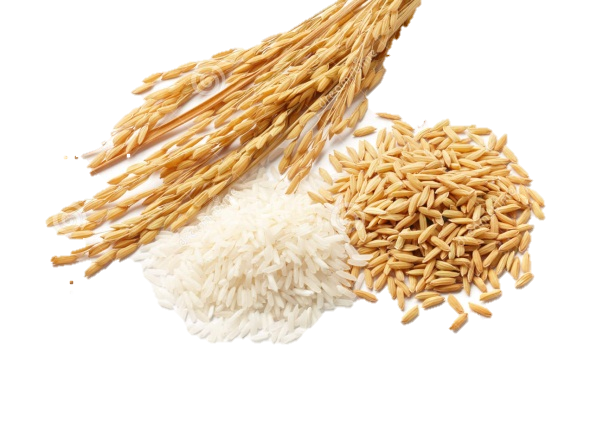 চাল ও ধান
গম
ডাল
নিচের খাদ্যগুলোকে কীভাবে সংরক্ষণ করা যায়?
ফ্রিজে/ হিমাগারে সংরক্ষণ করা যায়।
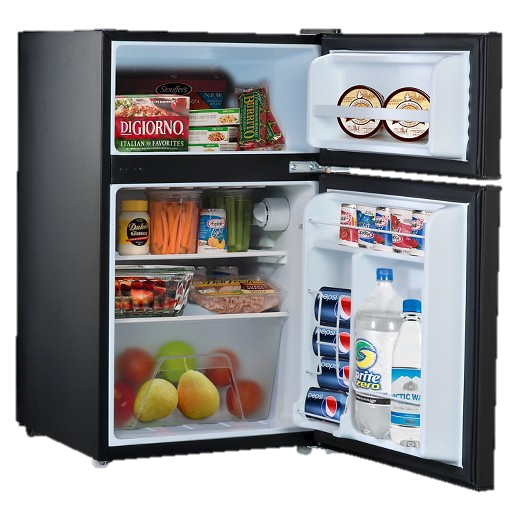 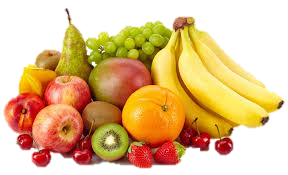 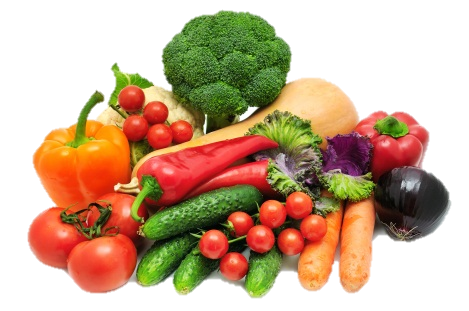 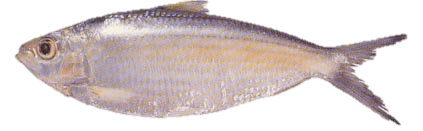 মাছ
ফল
সবজি
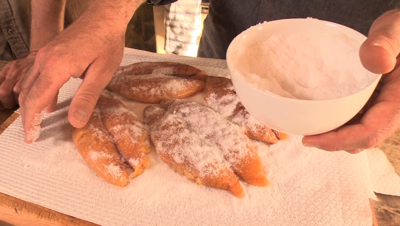 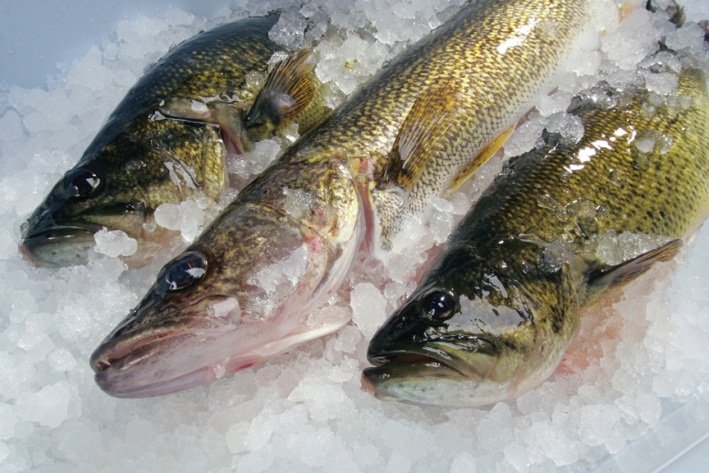 বরফ ও লবণ দিয়ে মাছ সংরক্ষণ
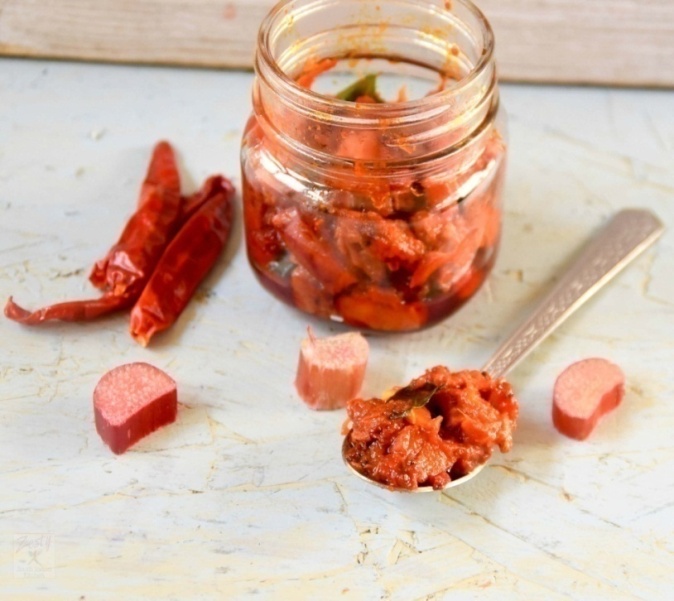 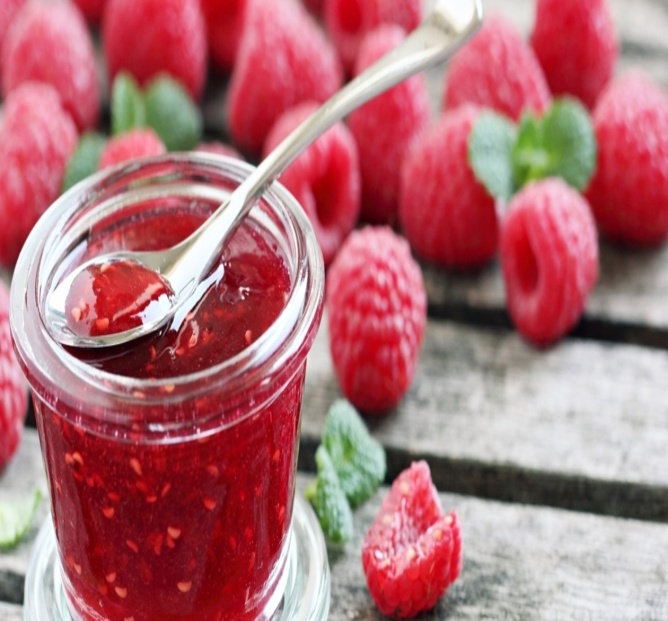 আচার তৈরি
ফল থেকে জেলি তৈরি
উপরের চিত্রে কী কী দেখা যাচ্ছে?
চিত্রটি ভালভাবে লক্ষ কর-
অপচয় রোধ
পচন রোধ
সহজে পরিবহন
খাদ্য সংরক্ষণের গুরুত্ব
ব্যাকটেরিয়া জন্মাতে দেয়না
মৌসুমি ফল সংরক্ষণ
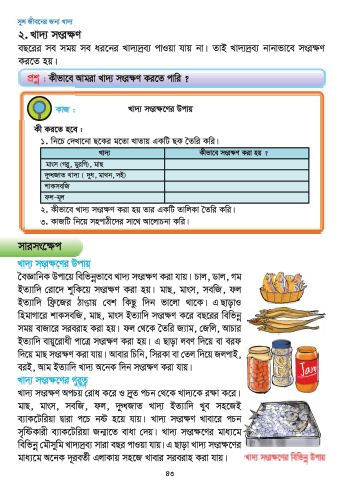 পাঠ্যবইয়ের সাথে সংযোগ
প্রাথমিক বিজ্ঞান অধ্যায়-০৬ পৃষ্ঠা-৪৩
একাকী কাজ
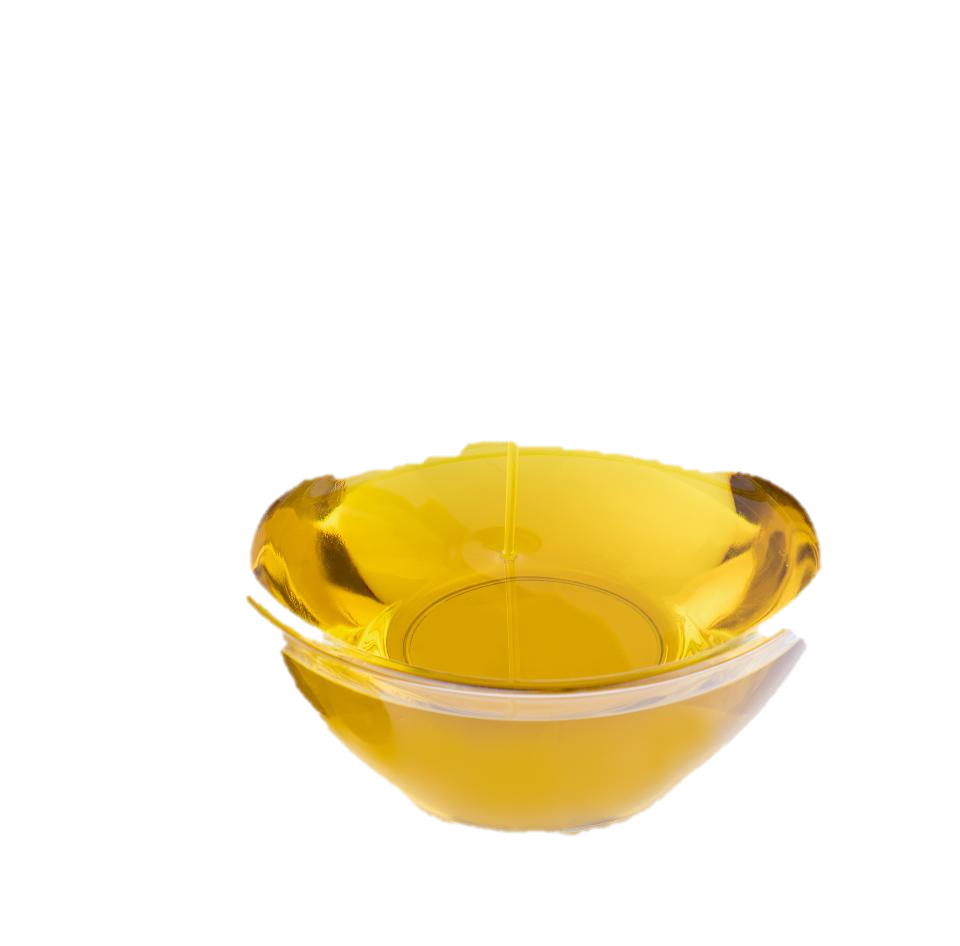 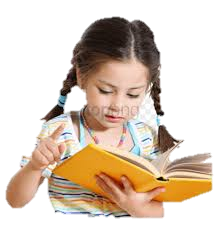 চিত্রে প্রদর্শিত খাদ্য সংরক্ষণ পদ্ধতি
 সম্পর্কে দুইটি করে বাক্য বল
দলগত কাজ
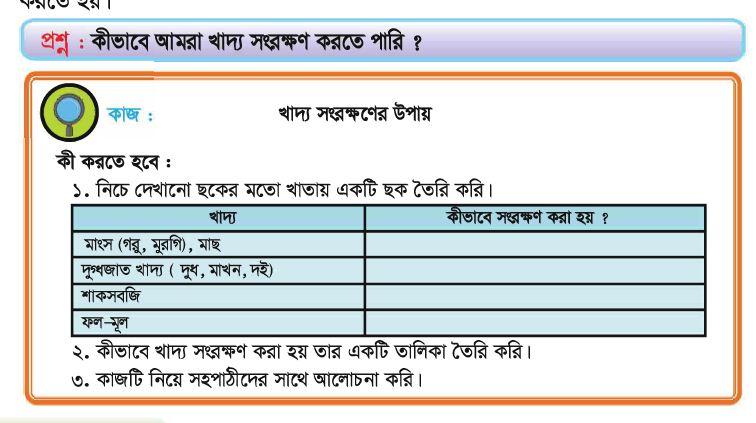 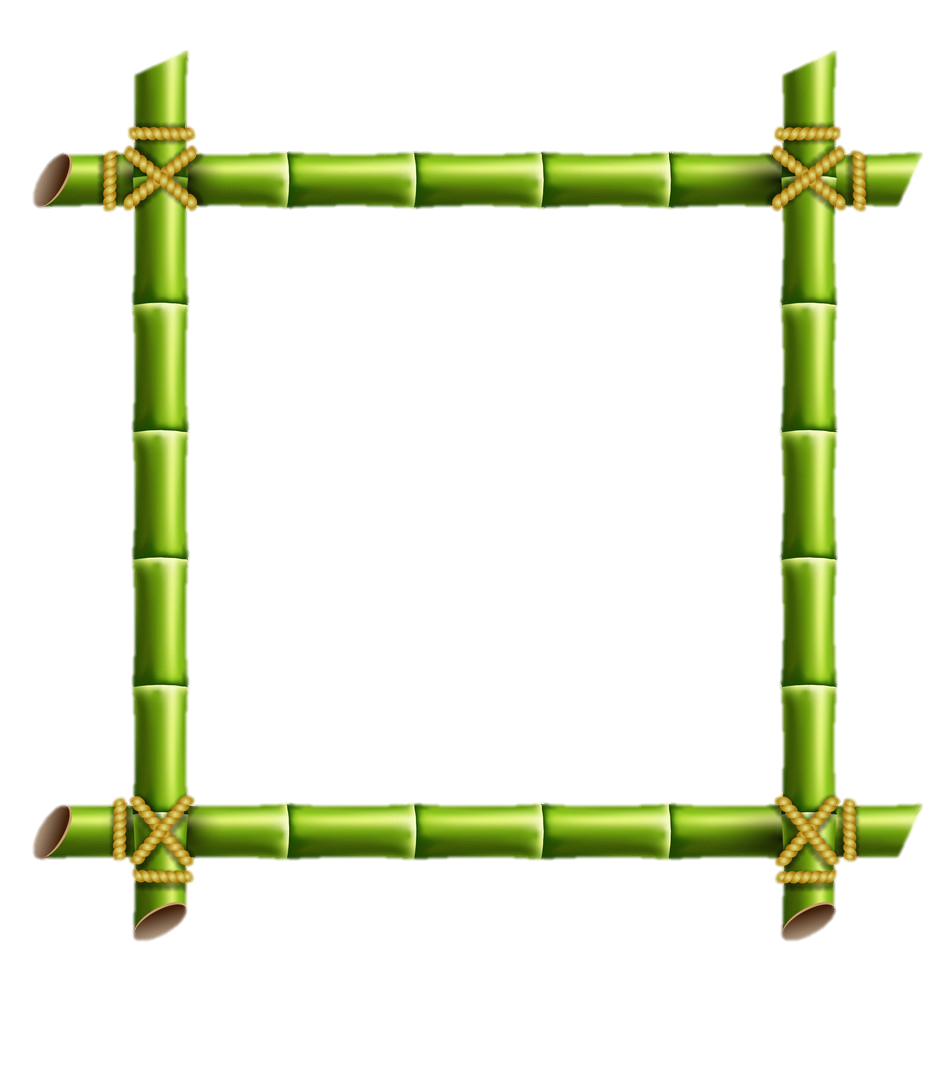 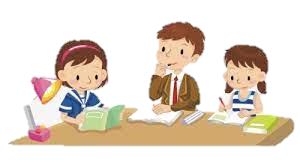 মূল্যায়ণ
রোদে শুকিয়ে সংরক্ষণ করা যায় এমন ২টি শস্যের নাম লিখ।
       
       হিমাগারে সংরক্ষণ করা যায় এমন ২টি শস্যের নাম লিখ। 
                                                                                      খাদ্য সংরক্ষণের গুরুত্ব ২টি বাক্যে লিখ।
[Speaker Notes: স্টিগার ব্যবহার করা হয়েছে। উত্তরে ক্লিক করে উত্তর দেখতে হবে।]
নিম্নের শব্দগুলো দ্বারা শুন্যস্থান পূরণ কর
ব্যাকটেরিয়া
খাদ্য
মৌসুমি
রোদে
বিভিন্নভাবে
১।বছরের সব সময় সব রকম ........... পাওয়া যায় না।
২।বৈজ্ঞানিক উপায়ে ...................খাদ্য সংরক্ষণ করা যায়।
৩।চাল,ডাল,গম ইত্যাদি .............শুকিয়ে সংরক্ষণ করা হয়।
৪।খাদ্য সংরক্ষণ খাবারে পচন সৃষ্টিকারী .................. জন্মাতে বাধা দেয়।
৫।খাদ্য সংরক্ষণের মাধ্যমে বিভিন্ন ..................খাদ্যদ্রব্য সারা বছর পাওয়া যায়।
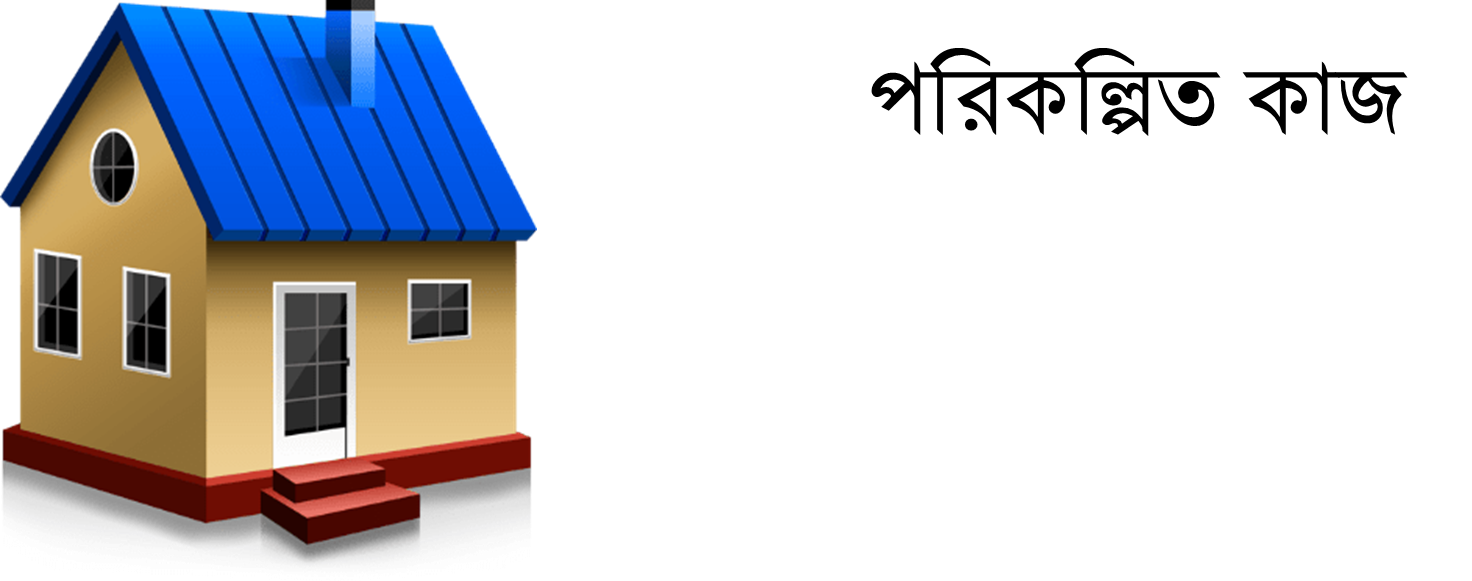 বাড়ির কাজ
১।চিনি বা তেল দিয়ে সংরক্ষণ করা যায় এমন ২টি খাদ্যের নাম লিখ।খাদ্য সংরক্ষণের ২টি উপায় লিখ।খাদ্য সংরক্ষণের গুরুত্ব ৩টি বাক্যে লিখ।
সবাইকে ধন্যবাদ
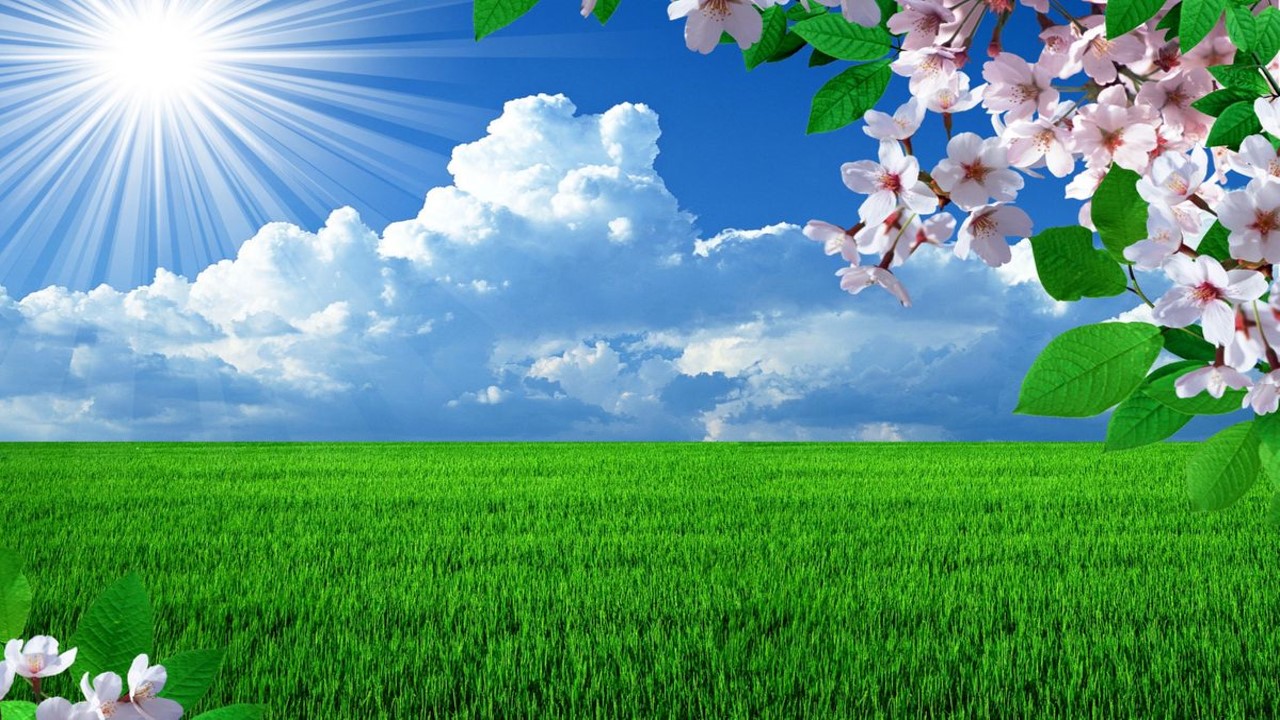